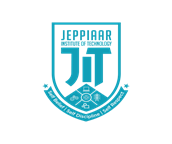 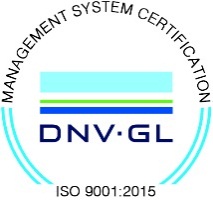 JEPPIAAR INSTITUTE OF TECHNOLOGY
“Self-Belief | Self Discipline | Self Respect”

Department of Computer Science and Engineering
Subject Name :Mobile ComputingPresentation  Title: Satellite Communication
Team Members:
	Students Name	 		  	Reg.No:
	1. THALARIVENTHAN		210617104053
	2. RONNIE BERT			210617104046
	3. JEFLIN				210617104024
	4. PRANAV				210617104042
              5. DHIVAKAR				210617104016
              6. HEMANTH				210617104020
Objective
To Design/ Analyze/ Evaluate
3/12/2021
JEPPIAAR INSTITUTE OF TECHNOLOGY
2
Technical Details
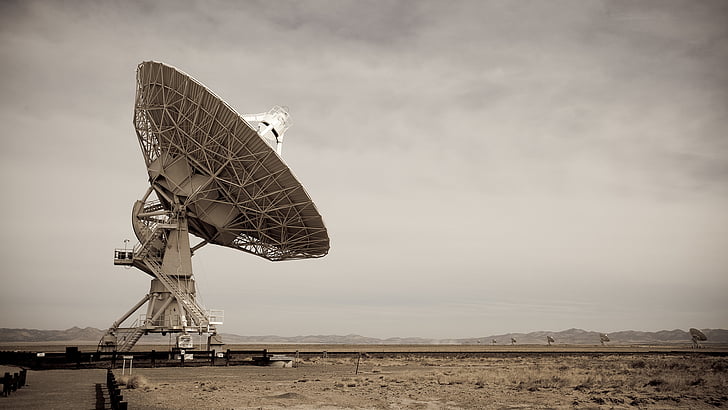 Satellite communication

Satellite - Artificial celestial body 

  Satellit (  latin )-  attendant 

  Over 2216 satellites around  the Earth
3/12/2021
JEPPIAAR INSTITUTE OF TECHNOLOGY
3
Block Diagram/ Work Flow/  Flow Chart
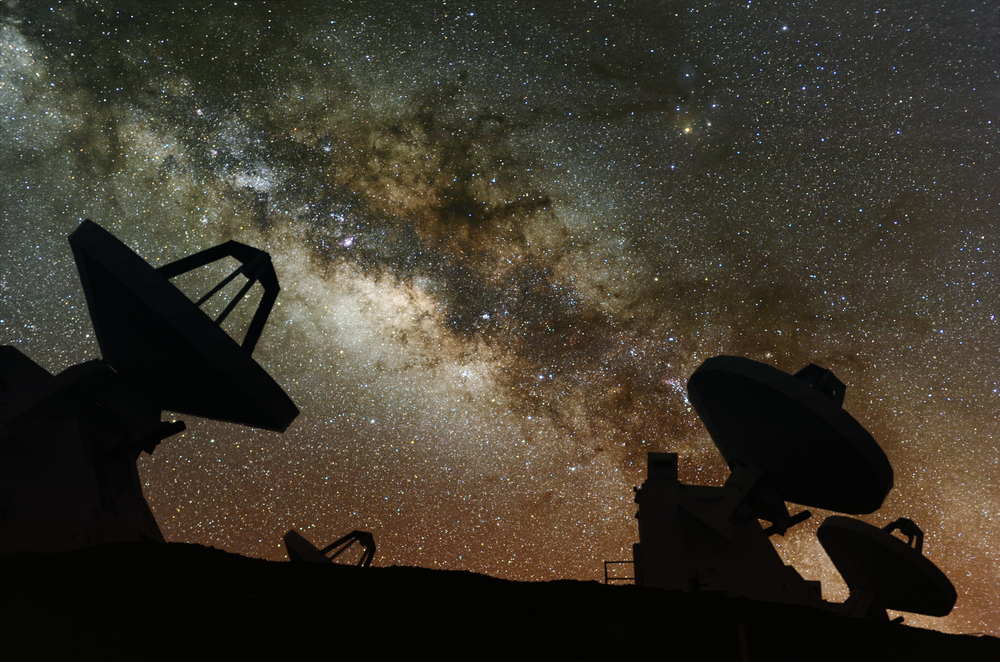 Types of satellites
Communications Satellite
Remote Sensing Satellite
Navigation Satellite
Drone Satellite
Ground Satellite
Polar Satellite
Nano Satellites or SmallSats
3/12/2021
JEPPIAAR INSTITUTE OF TECHNOLOGY
4
Technical Details
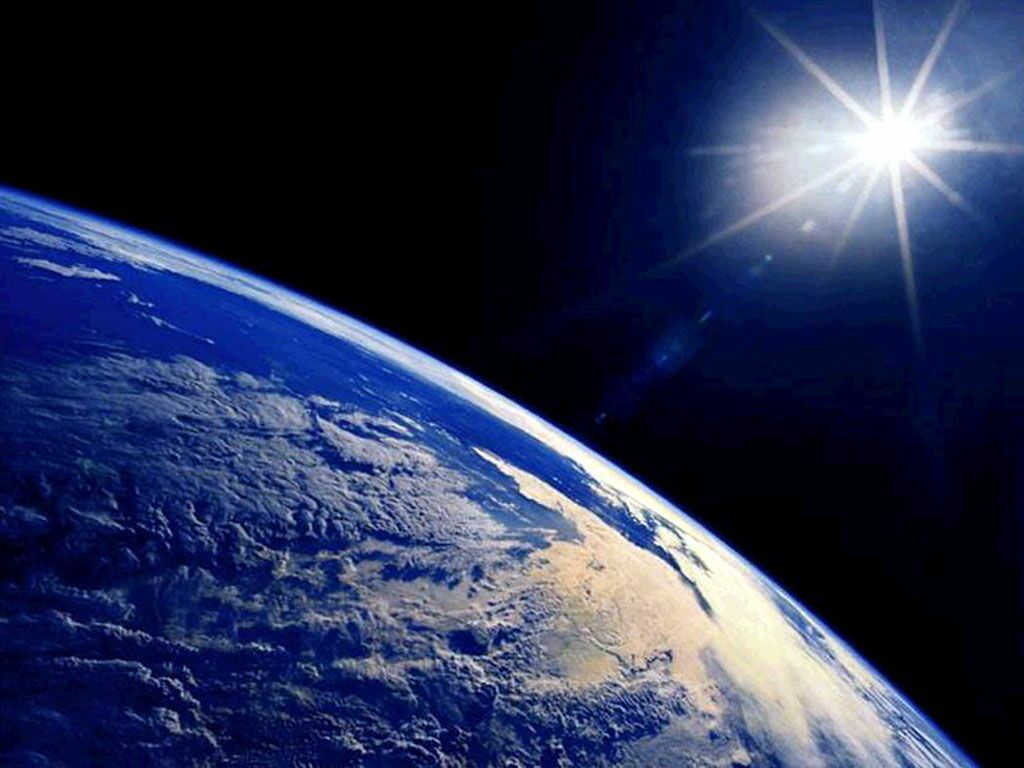 ORBIT
Geostationary orbit (GEO)

Low earth orbit (LEO)

Medium earth orbit (MEO)

Molniya orbit
3/12/2021
JEPPIAAR INSTITUTE OF TECHNOLOGY
5
Technical Details
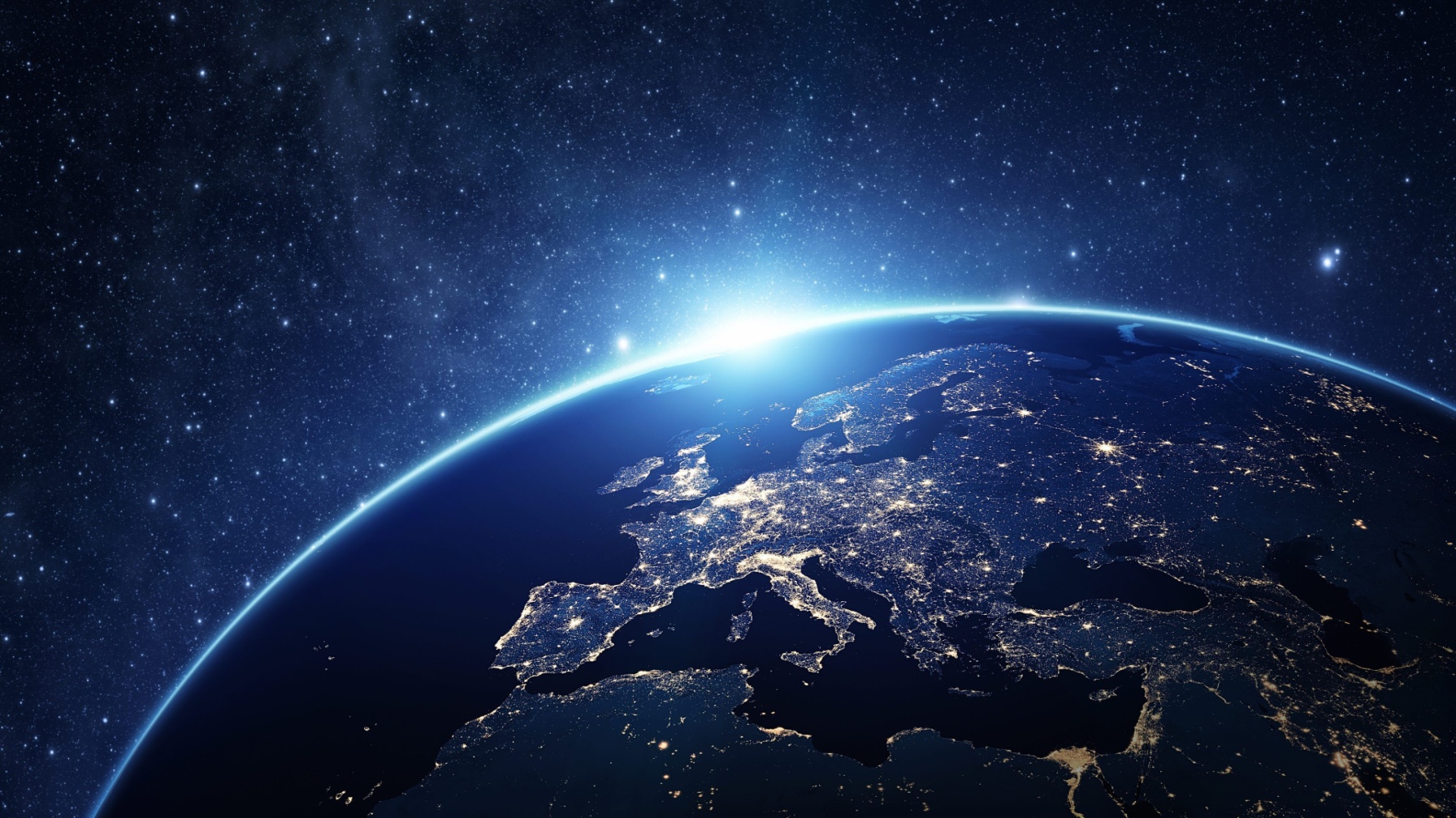 Geostationary orbit: If an observer on the earth observes the satellite in the geostationary orbit then the satellite looks stable because the satellite revolves around the earth. The geostationary satellite is useful in exchanging the information because the antenna on the ground can be intended at the satellite without tracking the motion of the satellite. The foremost geostationary satellite was the Syncom3 and it was launched on 19th of August and in the year of 1964.
3/12/2021
JEPPIAAR INSTITUTE OF TECHNOLOGY
6
Technical Details
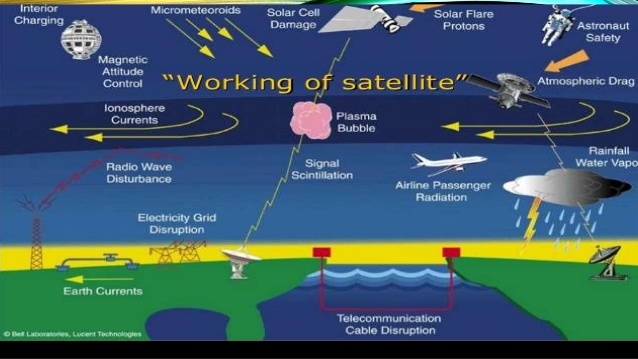 3/12/2021
JEPPIAAR INSTITUTE OF TECHNOLOGY
7
Technical Details
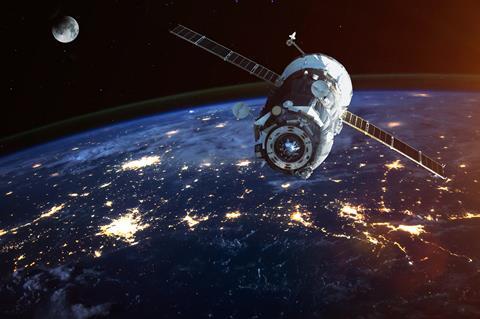 Services
Communication via  satellites.
Service of whether survey 
Military applications
Meteorological satellite service
Fixed satellite service
Broadcast satellite service
Navigational satellite service
Mobile satellite service
3/12/2021
JEPPIAAR INSTITUTE OF TECHNOLOGY
8
Technical Details
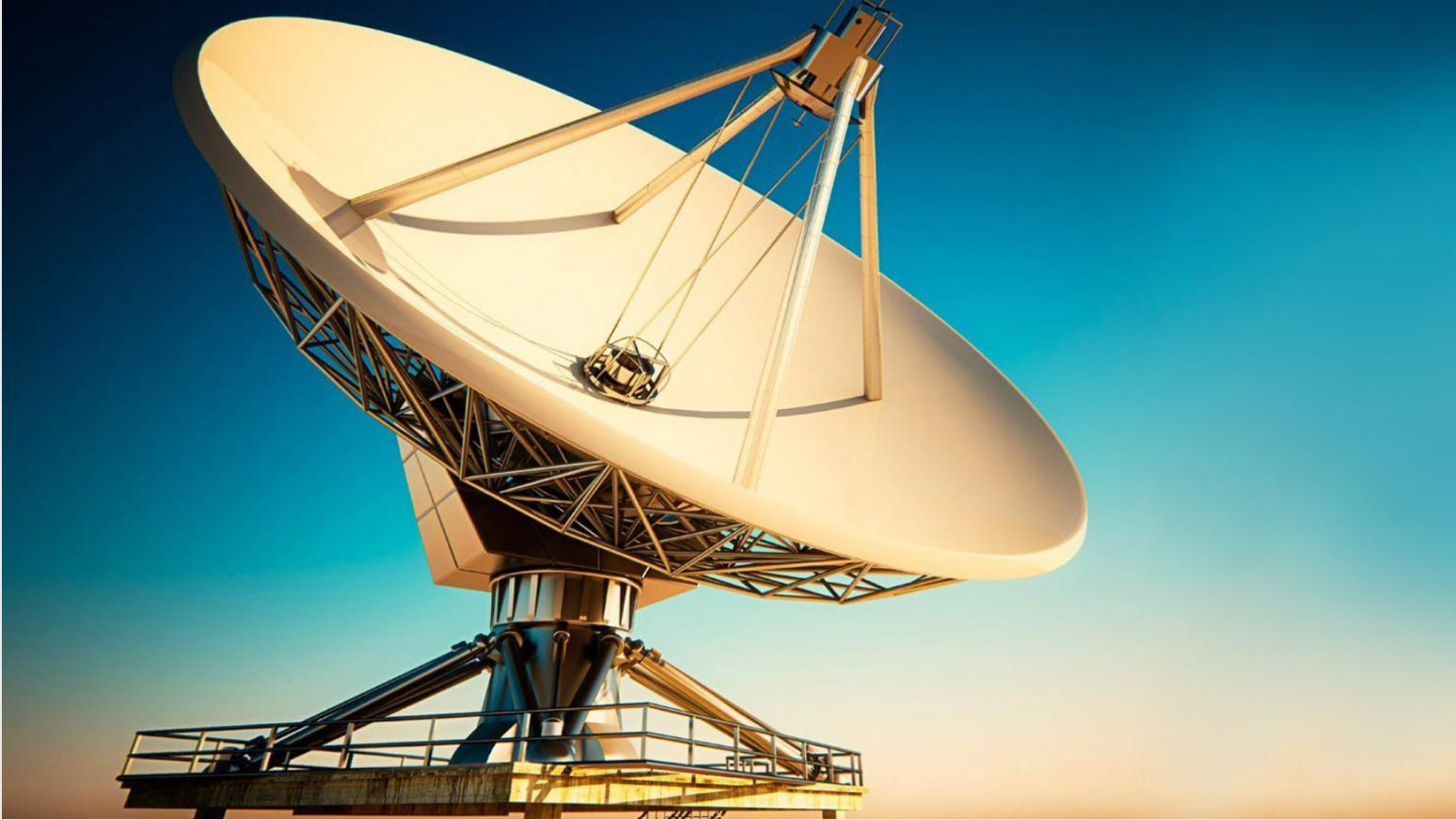 Advantages:

High channel capacity along with low error rates.

Stable cost environment and covers a wide area
3/12/2021
JEPPIAAR INSTITUTE OF TECHNOLOGY
9
Result & Discussion
Low earth orbit: A low earth orbit is a type of a circular orbit about 200 meters above the surface of the earth and it corresponds a time period of about 90 minutes to revolve around the earth. The satellites orbiting in the low earth orbit are less expensive to launch when compared with the satellites in the geostationary orbit. The Iridium and Globalstar are the two satellite constellations the aimed to furnish satellite phone services to the remote areas.

Medium earth orbit: The satellites of medium earth orbit lies between 8000 km to 18000 km above the surface of the earth. The satellites of medium earth orbit work in a similar manner like the satellites of low earth orbit.
3/12/2021
JEPPIAAR INSTITUTE OF TECHNOLOGY
10
Future Scope
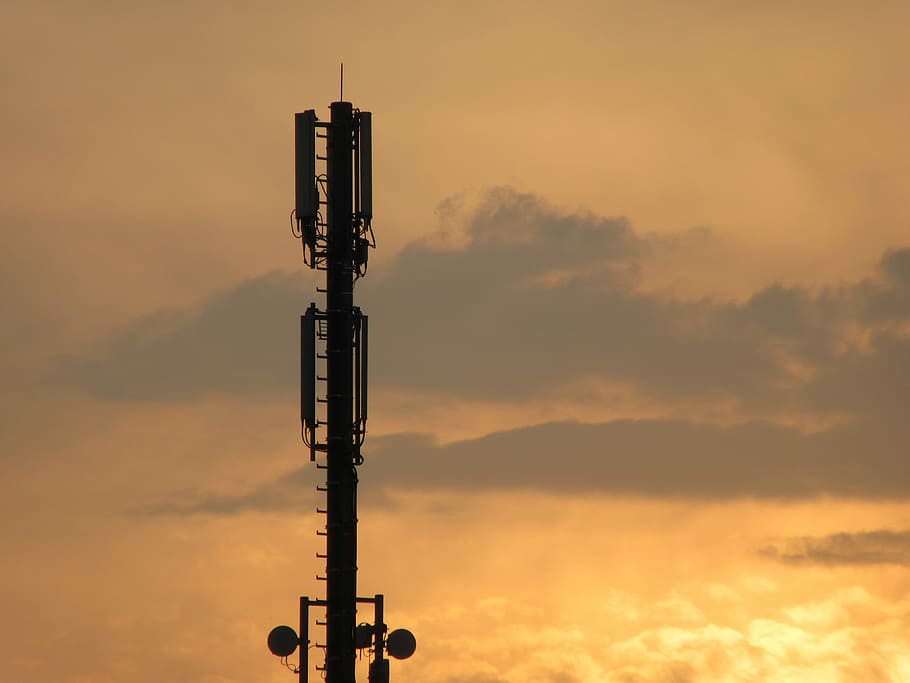 Transmitting Data from Observation Satellites

Communication within the Clusters of Satellites

Internet Broadband Service to Space Planes and Aircrafts

IoT and Connected Car
3/12/2021
JEPPIAAR INSTITUTE OF TECHNOLOGY
11
Reference
Slideshare
Youtube
3/12/2021
JEPPIAAR INSTITUTE OF TECHNOLOGY
12